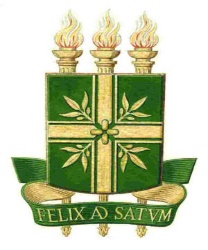 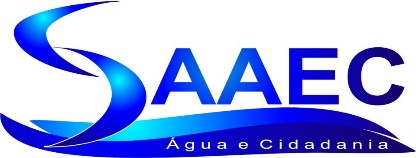 ANÁLISE DE CONTINGÊNCIA E DISPONIBILIDADE A PAGAR PELA ÁGUA NO MUNICÍPIO DO CRATO – CE
Autores: Marcos Antônio de Brito
                     Tatiane Iélia da Silva
                     Ricardo Vieira silva
INTRODUÇÃO/OBJETIVOS
A região Nordeste é muito carente em recursos hídricos, por conta da baixa pluviosidade, que é recorrente ao longo dos anos, e que no último quinquênio vem se agravando, com precipitação pluviométrica inferior à média histórica.  O estado do Ceará vem apresentando políticas públicas paliativas para a mitigação dessa problemática, mas assim como nos demais estados da região, a população vem sofrendo com a escassez de água. Por outro lado, a região do Cariri se notabiliza pela existência de características conspícuas, que favorecem o acúmulo de recursos hídricos no subsolo, mas o uso indiscriminado e sem planejamento pode ocasionar sérios problemas para as gerações futuras.
O ponto culminante desse trabalho está relacionado ao estudo da capacidade e disponibilidade de pagamento do cliente por faixa de consumo de água no município do Crato – CE.  Esse estudo faz uma aplicação do método MQO para a estimativa da disponibilidade a pagar pela água, de acordo com dados das características e variáveis econômicas extraídos das informações obtidas durante a aplicação dos questionários. Esta etapa foi realizada no período de 29/09/17 a 27/10/17, e pôde-se inferir que mais da metade dos consumidores têm disponibilidade a pagar a mais pela água.
Posto isto, é condição sine qua non atribuir um preço adequado para a água, malgrado não se tratar de uma commodity e a disponibilidade a pagar pela água.  Destarte, a importância e justificativa do estudo da precificação da água decorrem da necessidade em estabelecer uma valoração justa para a água consumida pelos munícipes do Crato – CE, de tal forma que possibilite cobrir os custos, e proporcionar melhores benefícios para a população.
Portanto, o principal objetivo dessa pesquisa é estimar a disponibilidade a pagar pela água e capacidade de pagamento do consumidor no município do Crato – CE.
MATERIAL E MÉTODOS
Área de estudo
A cidade do Crato está localizada no interior do Ceará, situado no sopé da Chapada do Araripe, extremo sul do Estado e na Microrregião do Cariri, e na chamada Região Metropolitana do Cariri. Dados do IBGE (2015) demonstram que esse município tem uma área territorial de 1.176,467 Km² e densidade demográfica de 103,21 hab/km².
O Crato é considerado o segundo município mais importante do Cariri, perdendo economicamente somente para a cidade de Juazeiro do Norte-CE. Segundo dados do IBGE (2015), a população estimada para 2016 é de aproximadamente 129.662 habitantes.
Os indicadores socioeconômicos mostram que, dentre os municípios que têm SAAE, o município do Crato – CE apresenta o segundo maior PIB (R$846.191.660,00), perdendo apenas para Sobral – CE; o maior IDH (0,71); PIB per capita (R$6.968,67 a. a.) bem superior à média;  Mas ainda apresenta uma alta concentração de renda, um Índice de Gini de 0,57 (IPECE, 2017).
Métodos analíticos
(1)
Regressão múltipla e análise de contingência 
Desta forma o modelo de regressão linear aplicado ao caso em estudo pode ser representado da seguinte forma:
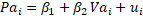 Por outro lado, o modelo de regressão múltipla vem a seguir:


Sendo sua estimativa,
Nesse contexto a Economia Ambiental lança mão desse aparato econométrico para estimar a disposição a pagar por bens, como por exemplo, a água, cujo modelo que será utilizado nesse ensaio é equacionado da seguinte forma:
Fonte dos dados, tamanho da amostra e variáveis utilizadas na pesquisa.
Fonte dos dados
Utilizaram-se neste trabalho dados de origem primária e secundária.  Os dados de origem secundária foram fornecidos pela SAAEC, a partir do banco de dados da contabilidade e das contas de água dos domicílios no município de Crato.  Já os dados de origem primária foram obtidos, através de aplicação de questionários nos diversos bairros do município do Crato.
Tamanho da amostra
De acordo com Fonseca e Martins (1996), para mensurar o tamanho da amostra, no caso de a variável escolhida ser nominal ou ordinal e a população finita, através da amostragem aleatória simples, deve-se utilizar a seguinte fórmula:
PAGUA: preço da conta de água (em R$) no domicílio do entrevistado; VAGUA: volume de água consumido (em m³), de acordo com a conta de água emitida pela SAAEC,  no domicílio do entrevistado; DAP1: variável categórica (dummy), que assume o valor 1 se o entrevistado tem disponibilidade a pagar um preço maior pela água, e 0, caso contrário; DAP2: disponibilidade a pagar pelo consumo de água (em R$/m³) no domicílio do entrevistado; SEXO: variável categórica (dummy), que assume o valor 1 se o entrevistado for do sexo masculino e 0, caso contrário; IDADE: idade do entrevistado; ESCOLAR: representa o total de anos de estudo do entrevistado; PESSOA: número de pessoas que residem no domicílio do entrevistado; RENDA: renda total familiar em reais (R$); PENERG: preço da conta de energia em reais (R$); COMODO: número de cômodos no domicílio do entrevistado; BANHO: número de banheiros no domicílio do entrevistado; TORNE: número de torneiras no domicílio do entrevistado;
AREATOT: área total (em m²) do domicílio do entrevistado; AREACON: área construída (em m²) do domicílio do entrevistado; RESERVA: volume total de água armazenada (em l) no domicílio do entrevistado; JARDIM: variável categórica (dummy), que assume o valor 1 se o domicílio do entrevistado tem jardim e 0, caso contrário; PISCINA: variável categórica (dummy), que assume o valor 1 se o domicílio do entrevistado tem piscina e 0, caso contrário; BICA: variável categórica (dummy), que assume o valor 1 se o domicílio do entrevistado tem bica e 0, caso contrário; LAVAND: variável categórica (dummy), que assume o valor 1 se o domicílio do entrevistado tem lavanderia e 0, caso contrário; TERRA: variável categórica (dummy), que assume o valor 1 se o domicílio do entrevistado tem terraço e 0, caso contrário; HIDRO: variável categórica (dummy), que assume o valor 1 se o domicílio do entrevistado tem hidrômetro e 0, caso contrário.
RESULTADOS/DISCUSSÃO
Disponibilidade a pagar pela água no município do Crato – CE
CONSIDERAÇÕES FINAIS
A Região do Cariri está localizada no sul do estado do Ceará, e possui uma importante localização geológica, que favorece o acúmulo de recursos hídricos no subsolo, com os melhores aquíferos do estado do Ceará, com as maiores reservas de água subterrânea. 
Contudo, com as mudanças climáticas, degradação do meio ambiente e, principalmente a redução da pluviosidade nos últimos anos, a preocupação com as reservas aquíferas vem se tornando cada vez mais evidente.  Portanto, é mister desenvolver mecanismos que diminuam o consumo excessivo dos recursos hídricos, penalizando aqueles que consomem em demasia ou desperdiçam-nos
Concernente às variáveis dicotômicas, a grande maioria dos imóveis tem lavanderia e terraço, mas a minoria tem bica, jardim e piscina, quem compõem as variáveis relevantes para mensurar e estimar a disponibilidade a pagar pela água. 
No tocante às variáveis que determinam a disponibilidade a pagar pela água no município do Crato – CE, pode-se inferir que, fazendo-se uma análise preliminar do preço da água, observa-se que a diferença das médias dessa variável nos domicílios com e sem hidrômetro é de quase 50% em relação aos domicílios sem hidrômetros, ou seja, uma perda média anual de aproximadamente R$5 milhões; da mesma forma, observando-se a variável volume de água, observa-se que a diferença das médias dessa variável nos domicílios com e sem hidrômetro é superior a 40%, representando uma perda média anual de 1,77 milhões de m³ de água, ou seja, quase 2 bilhões de litros de água que não são cobrados, isso sem contar com as perdas decorrentes por vazamentos de água antes de chegar ao domicílio, além do desperdício, uso indiscriminado e abundante de água nos domicílios sem hidrômetro, haja vista que se paga um preço fixo pelo uso da água, em determinada categoria; para a variável disponibilidade a pagar pela água, pode concluir que a diferença média entre os domicílios com e sem hidrômetro é maior que 40%, representando uma perda média anual de aproximadamente R$5 milhões; finalmente,  a esmagadora maioria dos domicílios tem disponibilidade a pagar a mais pela água.
No que concerne à variável binária disponibilidade a pagar pela água (sim = 1, não =0), utilizou-se o modelo logit para verificar as chances a favor e servir de base para o escore de propensão.  Desta forma pose-se inferir que as chances a favor de ter disponibilidade a pagar a mais pela água são maiores que 1 para as variáveis volume de água, idade do chefe do domicílio, escolaridade do chefe do domicílio, e tarifa de energia elétrica, enquanto tarifa de água apresenta odds inferior à unidade, sugerindo que: um AUMENTO de 1m³ no volume de água aumenta a CHANCE de ter disponibilidade a pagar a mais pela água em 3,26%; de um ano na idade, aumenta a chance da disponibilidade a pagar a mais pela água em 1,41%; de um ano na escola, aumenta a disponibilidade a pagar a mais pela água em 5,70%; de 1000 litros de água (1m³) nos reservatórios domiciliares, aumenta a disponibilidade a pagar a mais pela água em 3% e de 10% na conta de energia, aumenta a disponibilidade a pagar a mais pela água em 2,80%, enquanto um AUMENTO de 10% no preço da conta de água, diminui a chance da disponibilidade a pagar a mais pela água em 4,46%.
REFERÊNCIAS
ANA - Agência Nacional de Águas. Atividades que mais consomem água. Disponível em: <https://brasilescola.uol.com.br/geografia/atividades-que-mais-consomem-agua.htm. Acesso em 30 de Abr de. 2018.
ANA - Agência Nacional de Águas. Recursos hídricos: estudo mostra situação do Brasil confortável. Disponível em: <https://www20.opovo.com.br/app/opovo/brasil/2012/06/05/noticiasjornalbrasil,2852754/estudo-mostra-situacao-do-brasil-confortavel.shtml. Acesso em 30 de Abr de. 2018. 
BRASIL. Centro de Gestão e Estudos Estratégicos. A questão da água no Nordeste. Brasília: CGEE, 2012. 436p.
BARROS,F.G.N; AMIN, M.M. Água: um bem econômico de valor para o
Brasil e o mundo. www.rbgdr.net/012008/artigo4.pdf .Acesso em: 12 de jun de. 2018.
BRITO, M. A.; SILVA, R. R.; PINHO, M. I. G.  Pesquisa de preços dos produtos que compõem a cesta básica na Região Metropolitana do Cariri. (Projeto de Extensão). Universidade Regional do Cariri – URCA.  Crato – CE, 2017.
BRYSON, A.; DORSETT, R.; PURDON, S.  The use of propensity score matching in the evaluation of active labour market policies. Working Paper Number 4, Policy Studies Institute  and National Centre for Social Research, 2002.  Disponível em http://eprints.lse.ac.uk/4993/. Acesso em out. 2011.
CAMARGO, R. A possível futura escassez de água doce que existe na Terra. Revista Sinergia, v. 3, n. 1, 2003. 
CAMERON, A. Colin; TRIVEDI, Pravin K.  Microeconometrics: methods and applications. New York: Cambridge University Press, 2005.
MAIA NETO, R. F. Água para o desenvolvimento sustentável. A Água em Revista, n. 9, p. 21-32, 1997.
MARQUES, J. F.; COMUNE, A. E. A teoria neoclássica e a valoração ambiental. In ROMEIRO, A. R.; REYDON, B. P.; LEONARDI, M. L. A. (org.). Economia do meio ambiente: teoria, políticas e a gestão de espaços regionais. Campinas: UNICAMP. IE, 2001, 377 p.
OLIVEIRA, Ana M. H. Camilo de. An evaluation of the Bolsa Família Program in Brazil: expenditures, education and labor outcomes. Belo Horizonte: UFMG, 2008. 
ONU - Organização das Nações Unidas. Irrigação é responsável pelo consumo de 72% da água no Brasil. Disponível em:   <http://www.teraambiental.com.br/blog-da-tera-ambiental/bid/320413/irrigacao-responsavel-pelo-consumo-de-72-da-agua-no-brasil. Acesso em: 30 de Abr de. 2018.
ROSENBAUM , P. R.; RUBIN, D. B. The central role of the propensity score in observation studies for causal effects.   In: Biometrika, v.70, n.1, pp. 41-55, 1983
SOCIEDADE ANÔNIMA DE ÁGUA E ESGOTO DO CRATO – SAAEC. Disponível em http://www.saaec.com.br/ Acessado em 20/10/2017
TUCCI, C. E. M.; HESPANHOL, I.; CORDEIRO NETTO, O. Relatório Nacional sobre o gerenciamento da água no Brasil. Brasília: Agência Nacional da Água, 2000.
URBAN, T. Quem vai falar pela terra? In: NEUTZLING, I. (org.). Água: bem público universal. São Leopoldo: UNISINOS, 2004, 143 p.
WOOLDRIDGE, J. M.  Econometric analysis of cross section and panel data. Londres: The MIT Press, 2002.
Muito obrigado!
marcos.brito@urca.br